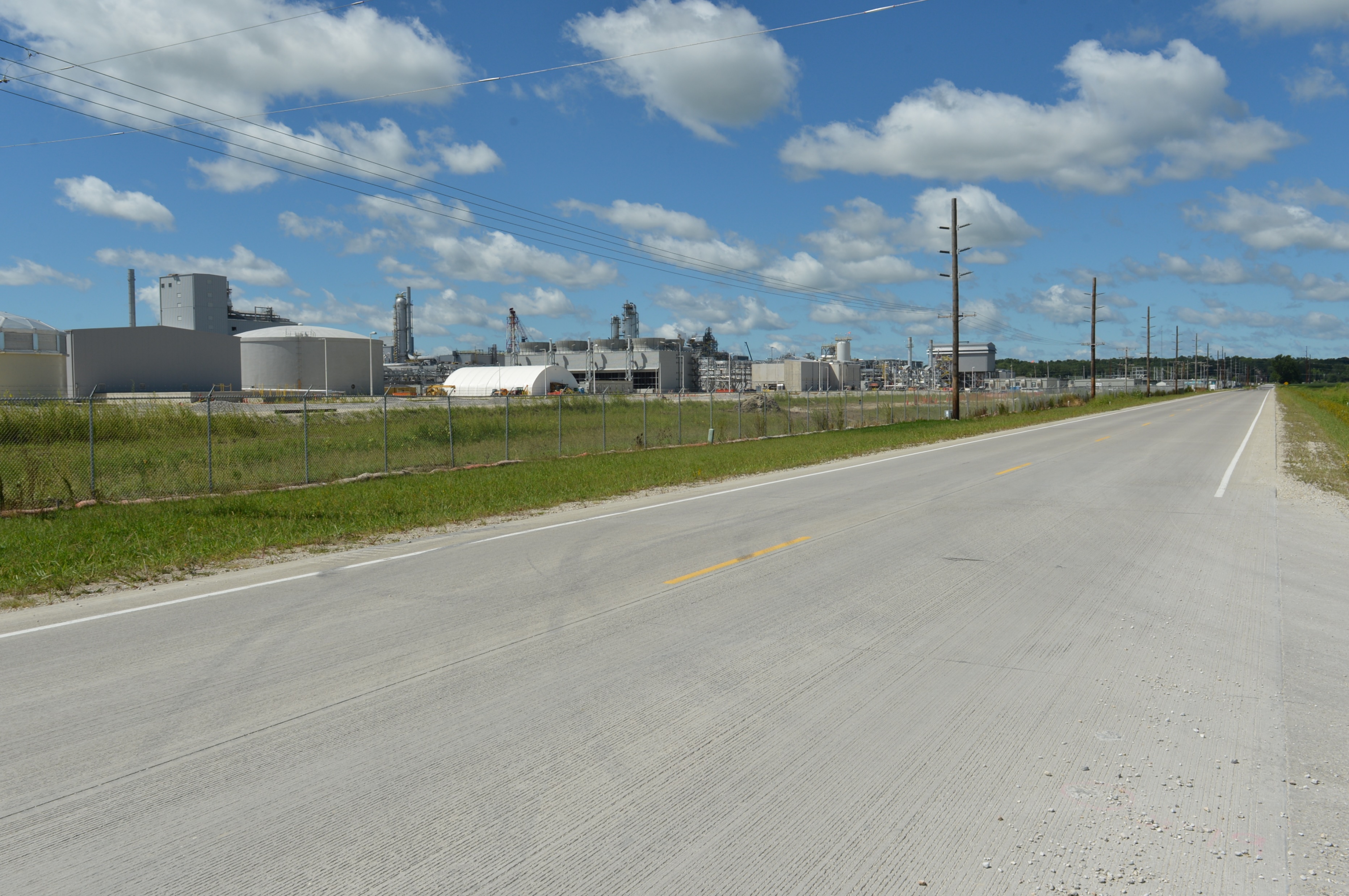 Revitalize Iowa’s Sound Economy Program
Funding Recommendation
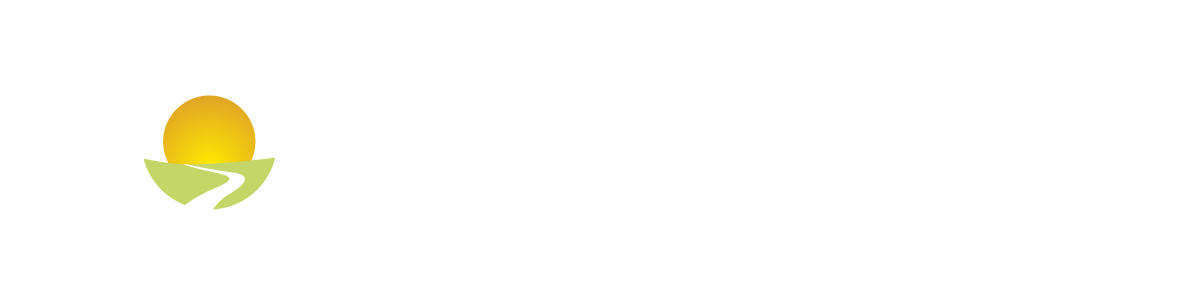 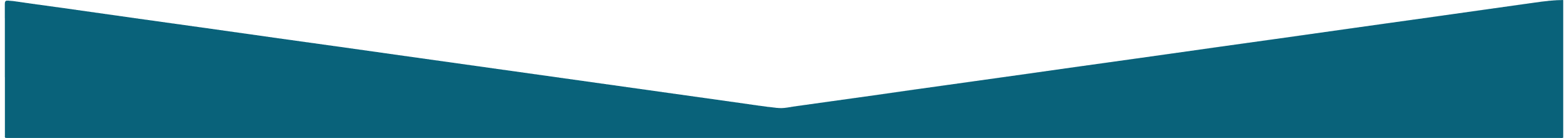 Debra Arp
Local Systems Bureau, Grant Team Leader
5/13/2025
Revitalize Iowa’s Sound Economy Program
Created in 1985
Purpose: To promote economic development through roadway improvements
Eligible development shall have value-adding activities that feed new dollars into the economy
Available to cities and counties through an application program
2
2
Monthly Program Financial Report
Funded annually with dedicated state motor fuel and special fuel tax revenues
1 Calculation based on FY2024 average monthly RISE RUTF revenue of $967,661 to the city RISE fund and $483,831 to the county RISE fund. As of 3/31/2025, FY2025 is 75.0% complete.
2 Actual RISE revenue includes RUTF revenue, loan repayments, and project settlements. These revenue sources are variable and are not included in projections.
3
3
Local Development Project Evaluation Criteria
4
4
Local Development Recommendations
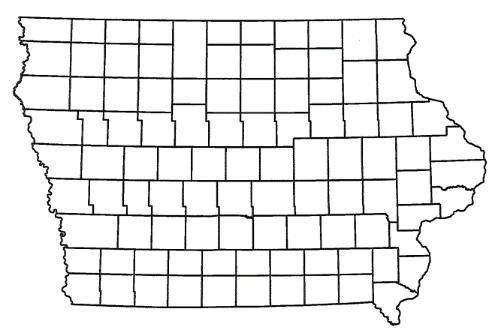 5
5
Waterloo
Certified Site Local Development
Amendment
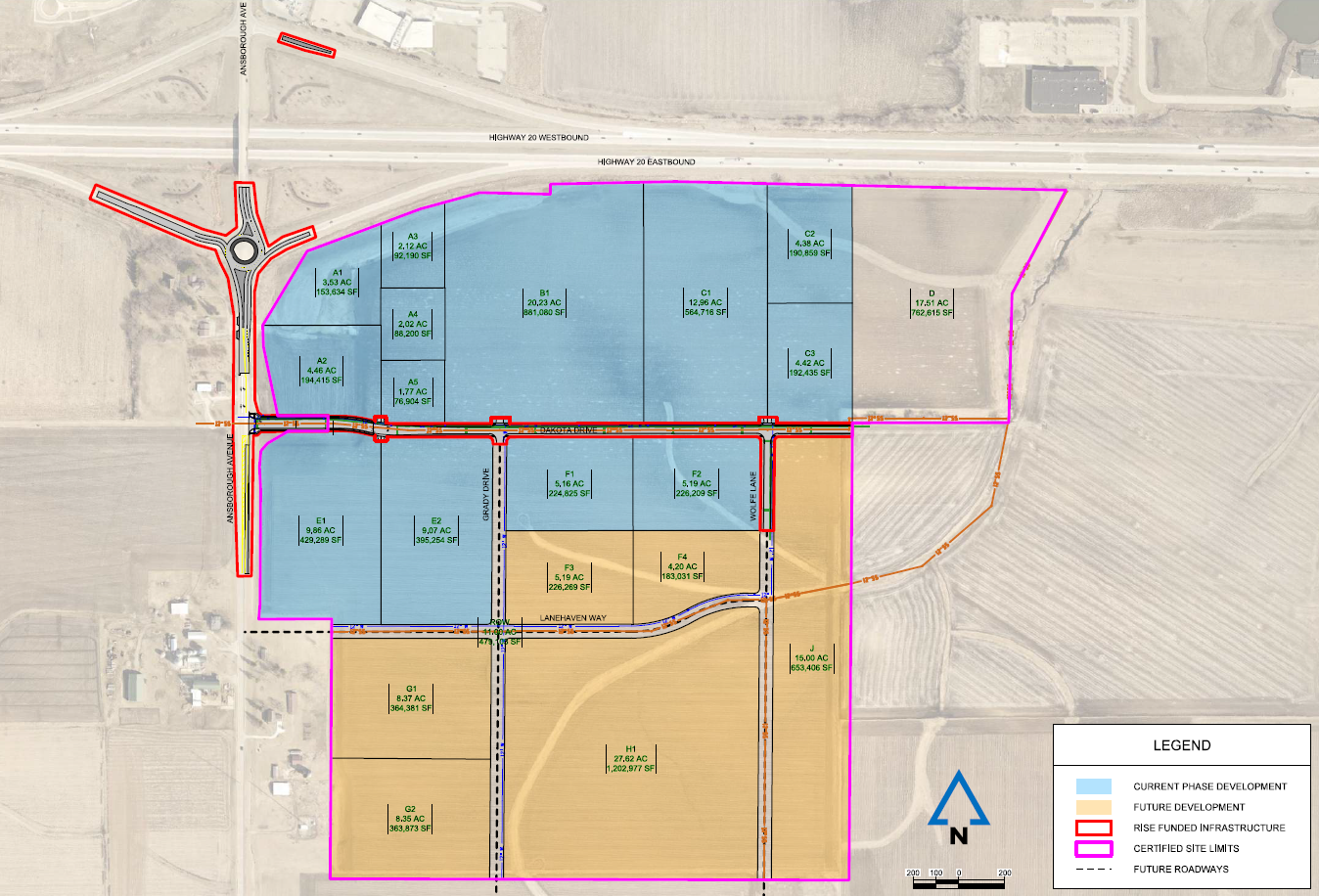 An amendment to the scope and grant award was requested to construct a roundabout at the intersection of Ansborough Avenue and the U.S. 20 eastbound ramps.

December 2024 Award
Total Cost:    $3,788,225
RISE Awarded:   $2,272,935 (60%)

Add Total Cost: $2,541,438
Add RISE Request: $1,524,863 (60%)

New Total Cost: $6,329,663
New Total RISE: $3,797,798 (60%)
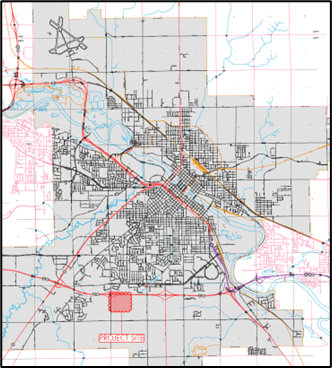 6
RISE Cost Per Job Analysis
Due to a 22.1% Highway Construction Cost increase from 2021 to 2022, the maximum RISE Cost Per Job was increased from $13,000 to $14,000 in April 2023 for projects with high capital investment and/or high-quality wage rates/benefits that exceed normal applications.
Highway Construction Cost Index from 2023-2024 has decreased by 11.9%.
No change recommended.
7
7
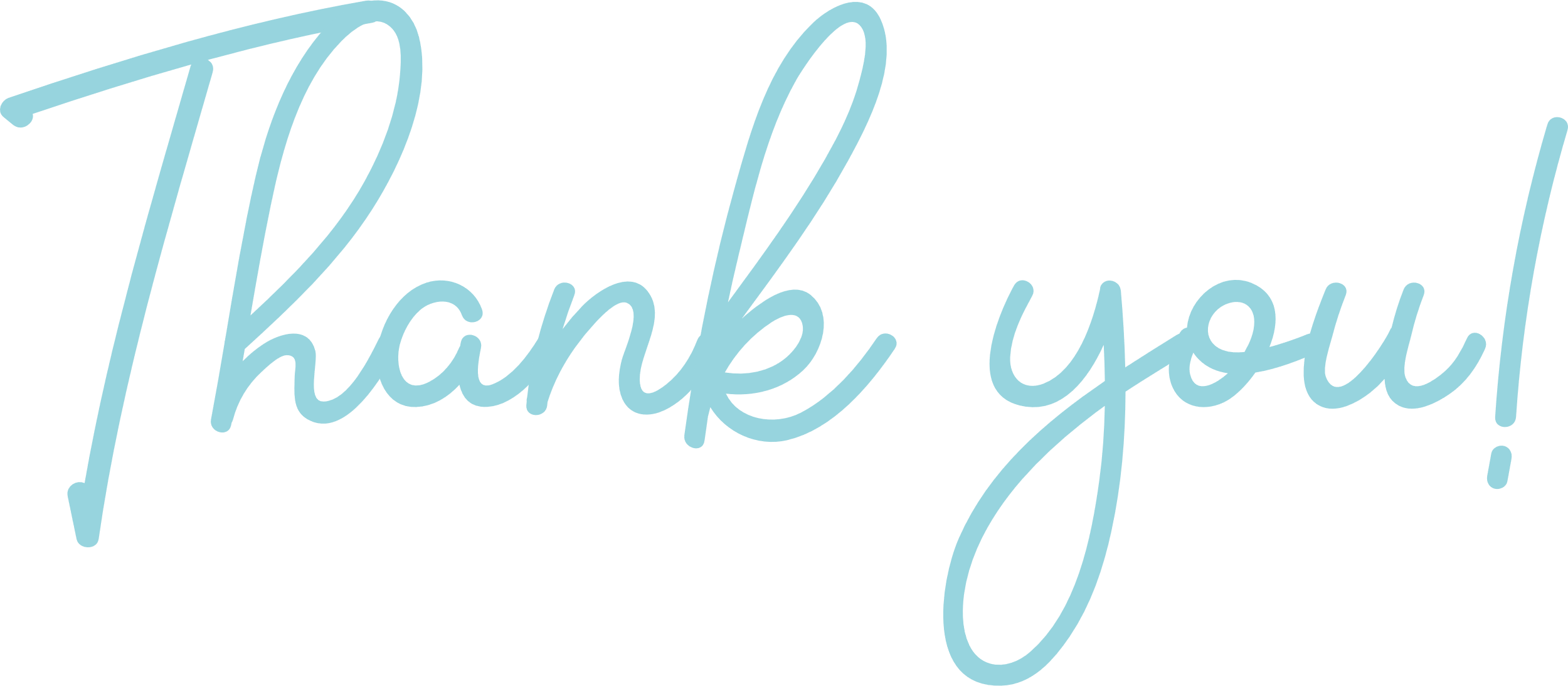 Questions?
jennifer.kolacia@iowadot.us
515-239-1738
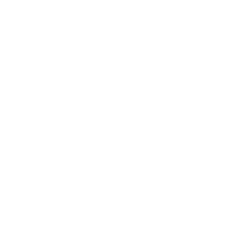 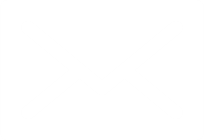